Geef je missie vleugels!Workshop Wilde Ganzen-Partindag 28 september 2019
Krb. communicatie
Goede doelen en non-profits en profits helpen met een scherpe marketingstrategie zodat ze door het glazen plafond van hun resultaten schieten. 
	Zo zijn ze meer dan ooit in staat hun waardevolle missie te realiseren!
Krb.communciatie, o.a.:
Jurjen Procee
Chimène Patty


Kees Vlot
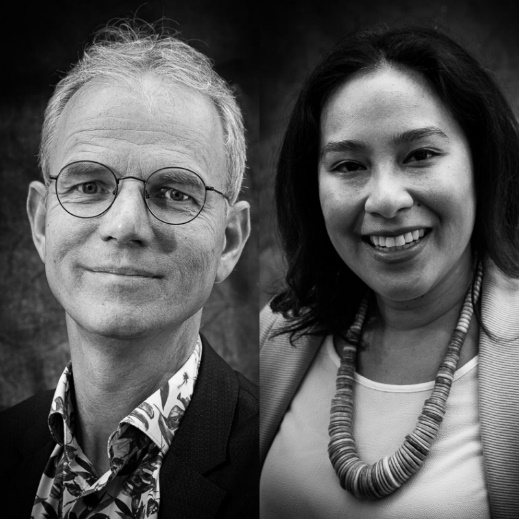 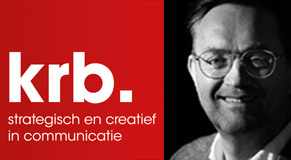 Team bestaat uit:
Strategen
Tekstschrijvers, copywriters
Vormgevers
Fotografen, filmmakers
Webbouwers 
Project- en campagnemanagers
Advies| Creatie| Realisatie
Strategisch marketing- en communicatieadvies
Creatieve concepten
Uitwerken van concepten in communicatiemiddelen
Campagnemanagement
Klanten o.a.
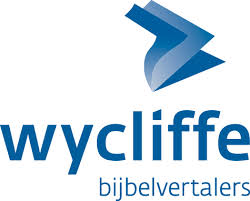 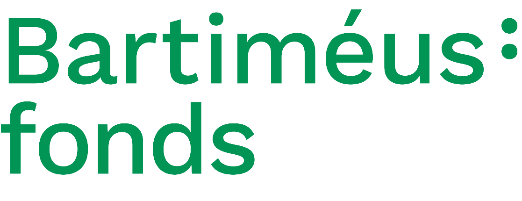 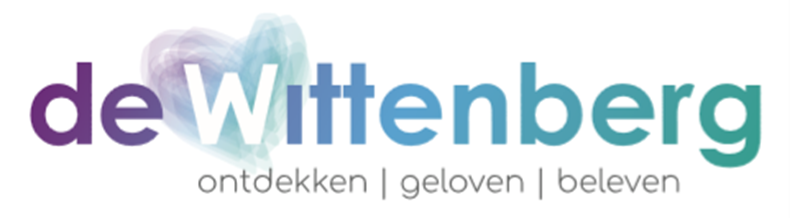 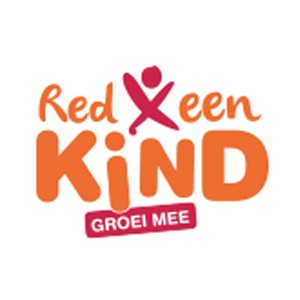 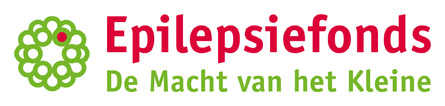 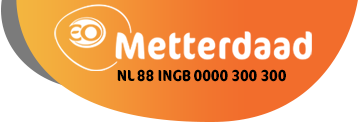 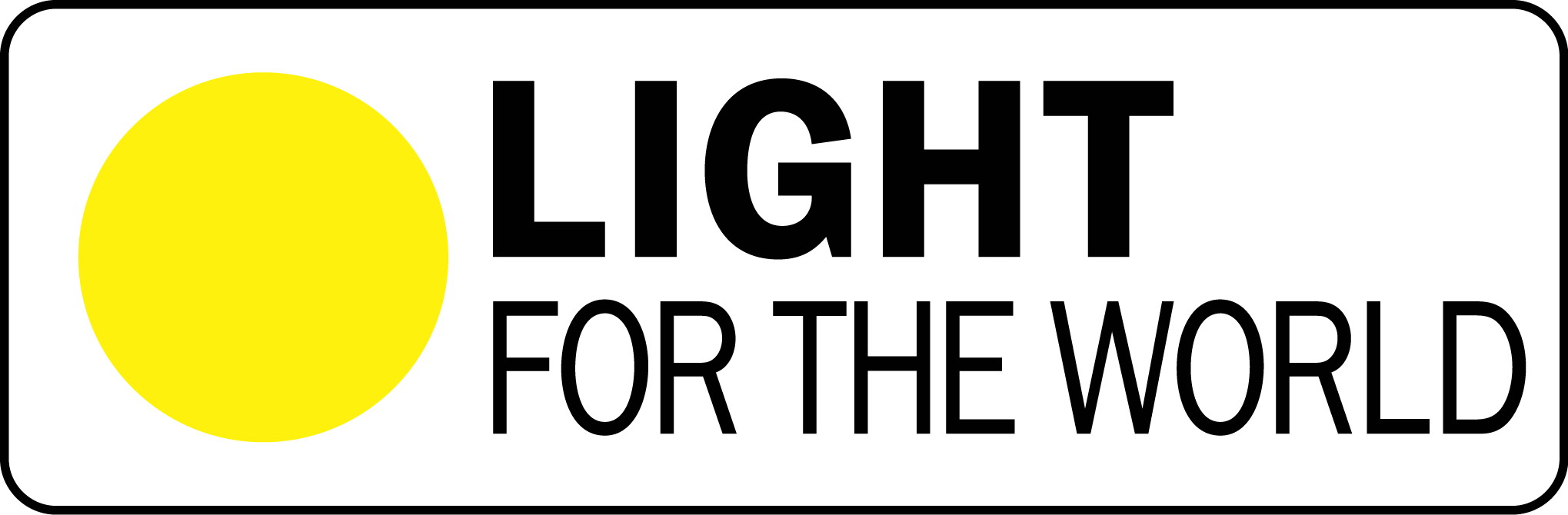 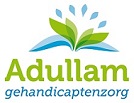 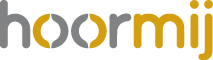 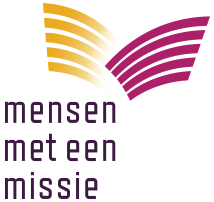 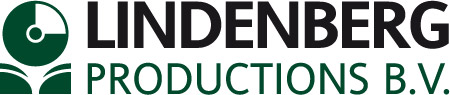 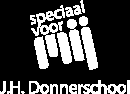 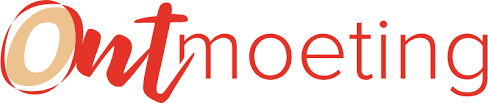 [Speaker Notes: Donnerschool, kleurenlogo]
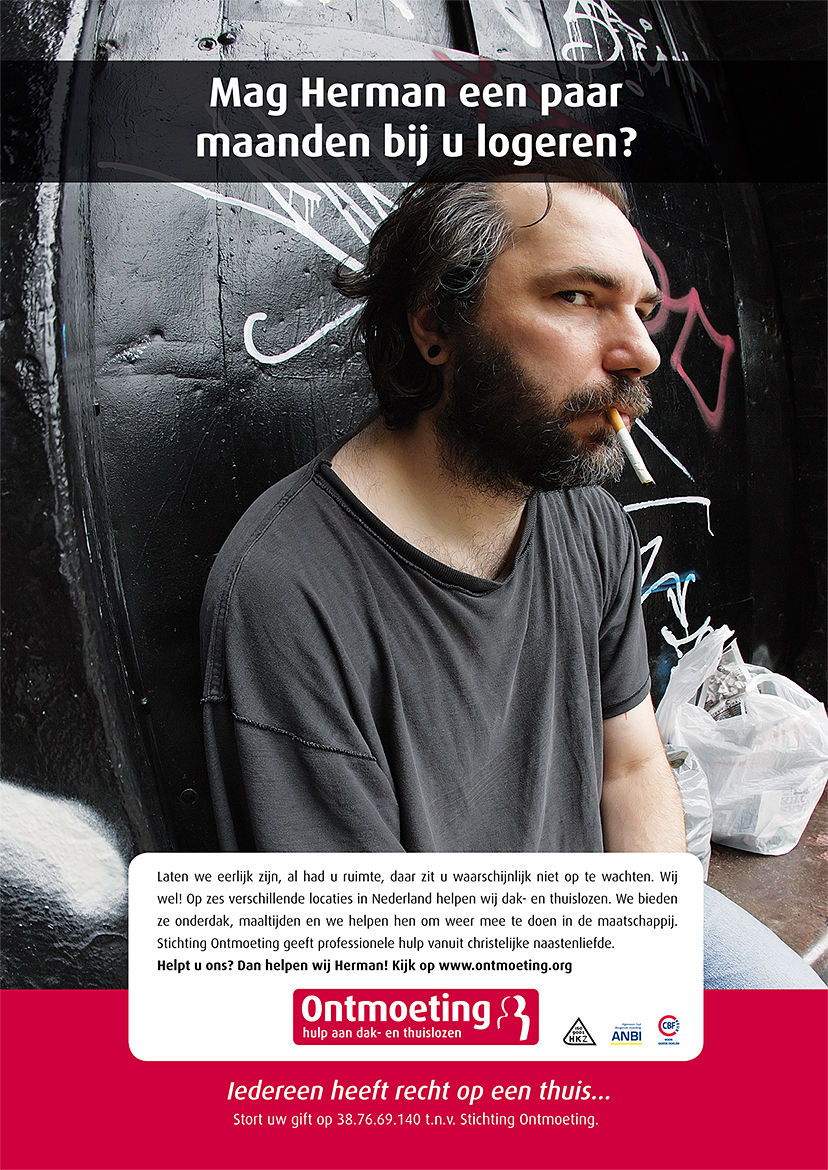 [Speaker Notes: Bewerken!]
[Speaker Notes: arbei]
Doel van deze workshop
Kernachtige en krachtig formuleren waar jouw organisatie voor staat en wil bereiken, zodat nieuwe doelgroepen worden geraakt en jouw missie gaan steunen. 

Geef je missie vleugels!
Vragen en wensen?
Op welke vraag wil je in deze workshop een antwoord krijgen?
Wat wil je leren?
Hoe kom je tot een aansprekende boodschap?
Doelgroep: kruip in de huid van je doelgroep(en). Raak het hart, de emotie, het verlangen of pijn van je doelgroep.
Propositie: formuleer een sterk ‘aanbod’ waar ze op willen reageren.
Welke stelling is waar?
Mensen komen pas in beweging als ze snappen wat je doet.

Mensen komen pas in beweging als het verhaal hen daadwerkelijk raakt.
Ken je doelgroep: empathy map
Intermezzo
Denk één minuut na over de vraag: wat pak je op uit deze informatie?
Propositie
Een propositie is de belofte over de waarde die van een product of dienstverlening mag worden verwacht. 
De propositie vertelt hoe problemen van de klant worden opgelost, wat de voordelen zijn van het product en waarom de klant juist dit product en niet dat van de concurrentie zou moeten kopen.
Propositie: kapstok voor álle wervende uitingen
Kernachtig: paar zinnen
Glashelder
Aansprekend: raakt mensen
Probleem én oplossing
Onderscheidend van anderen
Helder appél, duidelijke vraag
Concept propositie
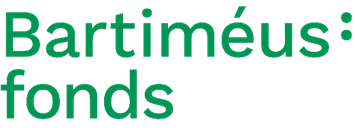 Als je plotseling niet meer kunt zien, staat alles op z'n kop! En als je daardoor niet mee kunt doen, doet dat pijn. 
Het Bartiméus Fonds haalt alles uit de kast zodat mensen die slechtziend of blind zijn weer midden in het leven kunnen staan. 
Daar hebben we uw bijdrage nu voor nodig. Geef uitzicht op 100 % leven!
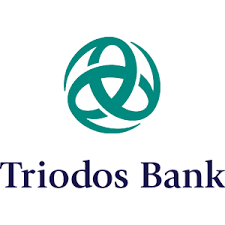 Propositie
Steeds meer mensen en organisaties kiezen voor bankieren bij Triodos Bank, een van de meest duurzame banken ter wereld. Al ruim 700.000 klanten zijn onderdeel van onze positieve beweging. Zij zijn er, net als wij, van overtuigd dat geld veranderkracht heeft.
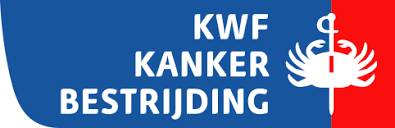 1 op 3 krijgt kanker
In Nederland krijgen jaarlijks 116.000 mensen kanker. De kans is groot dat ook jij iemand kent.
Nieuwe en betere behandelingen zorgen ervoor dat kankerpatiënten meer tijd krijgen.
Help mee en steun kankeronderzoek, voor alle mensen die zijn geraakt door de ziekte.
Schrijf jouw versie
Welke belofte doe je? Welk streven?
Welk probleem, welke pijn los je op? Hoe?
Wat is het voordeel van jóuw oplossing (t.o.v. anderen)?
Welk appél doe je? En aan wie?
Intermezzo
Denk één minuut na over de vraag: wat pak je op uit deze informatie?
Aanbod deelnemers workshop
Training Geef je missie vleugels:
1 dag, inclusief lunch: € 365
Strategische sessie per organisatie:
1 dagdeel: € 675
Advies, creatie en realisatie: 
op project- en/of uurbasis